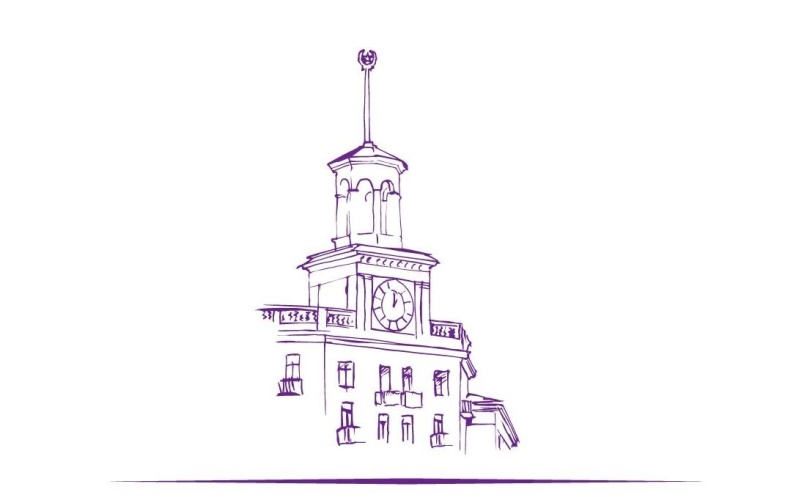 Размещение производств импортзамещения на ТОСЭР г. Железногорска
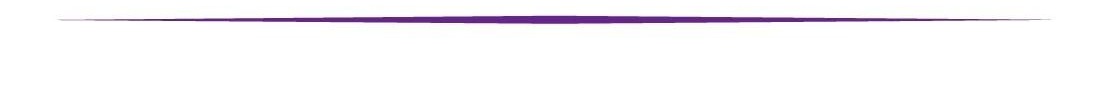 Докладчик 
А. В. Шевченко
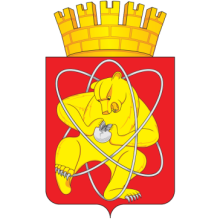 Статистика использованияПО в Администрации
2
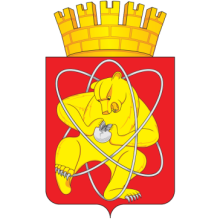 Последствия использования зарубежного ПО
Апрель 2014 — американские ИТ-компании Symantec, Oracle, Microsoft, Hewlett-Packard присоединились к санкциям против некоторых российских банков и компаний.
Июль 2014 — Red Hat потребовала от своих российских партнеров приостановить проекты в подпавших под санкции компаниях.
Август 2014 — к санкциям присоединилась компания Autodesk.
Январь 2015 — корпорация Apple заморозила средства крымских разработчиков. Google и PayPal отказали крымчанам в обслуживании.
3
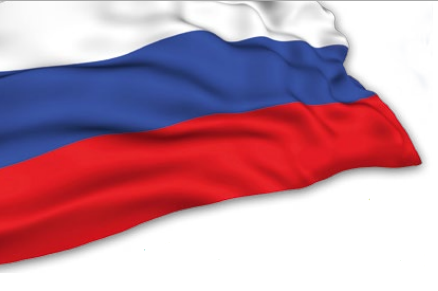 Изменениезаконодательства
Минкомсвязь России разработала меры поддержки отечественного программного обеспечения на тендерах:
Будет составлен государственный реестр отечественного программного обеспечения.
Государственные заказчики должны будут публично обосновать выбор в пользу программного обеспечения, не включенного в реестр, что будет означать запрет на покупку госструктурами иностранного софта при наличии отечественного.
19 июня Госдума приняла в 3-м окончательном чтении проект поправок в законодательство в целях расширения использования российских программ. 
Настоящий Федеральный закон, после прохождения Совета Федерации и подписания Президентом, вступит в действие с 1 января 2016 года.
4
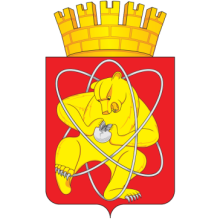 м
Что мы можем сделать сегодня?
Обмен информацией об удачно внедренных отечественных программах между муниципалитетами
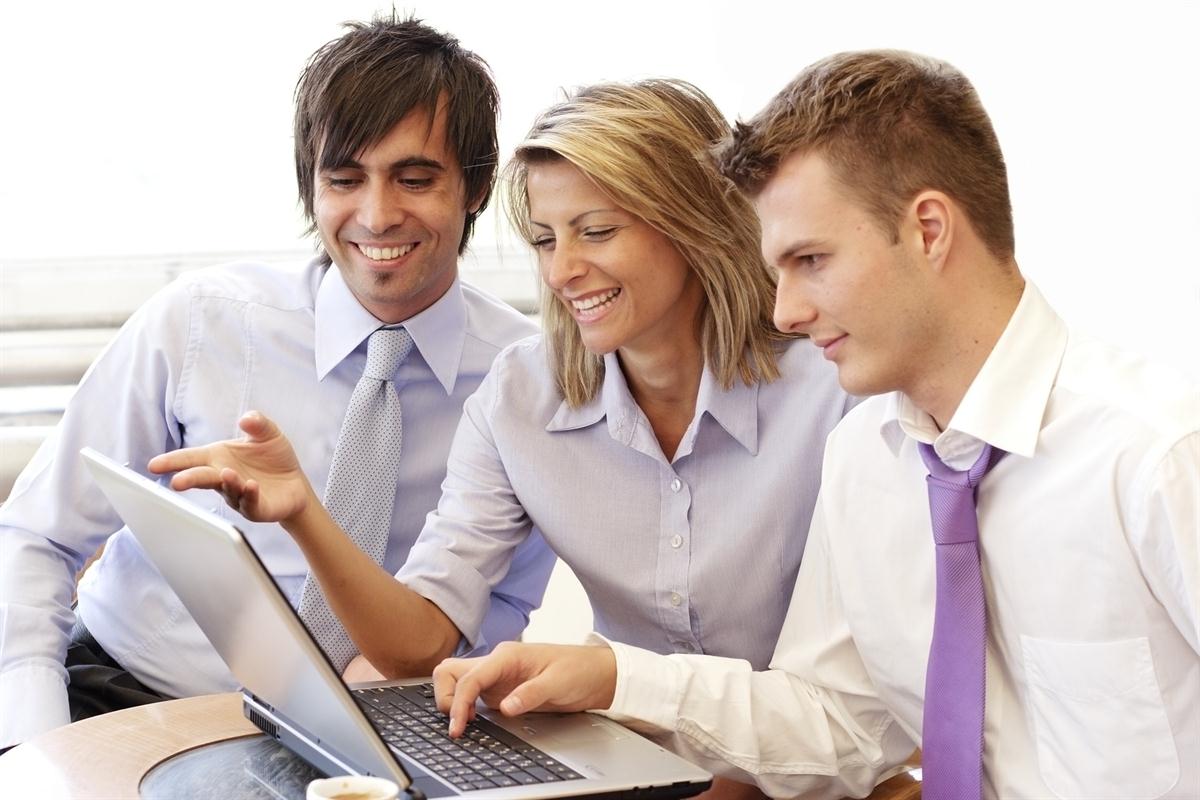 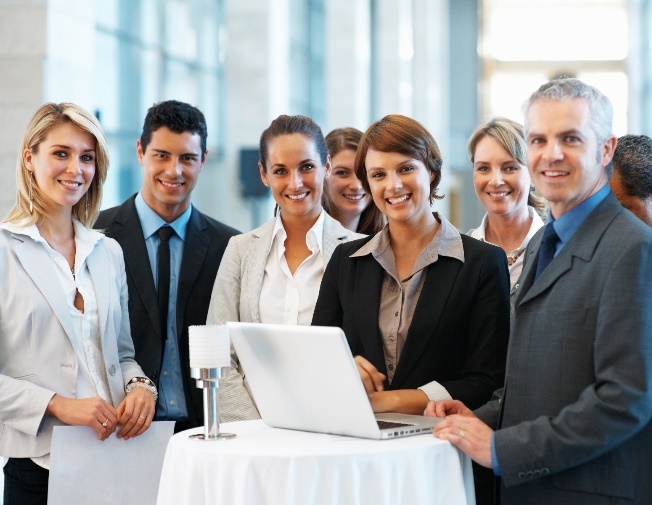 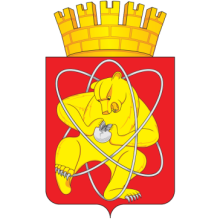 Что мы можем сделать сегодня?
Конкурс муниципальных региональных программ
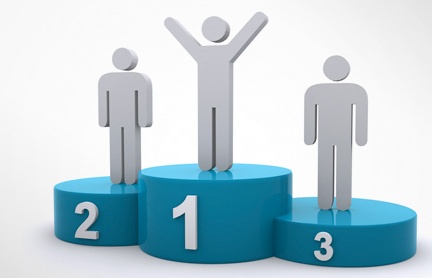 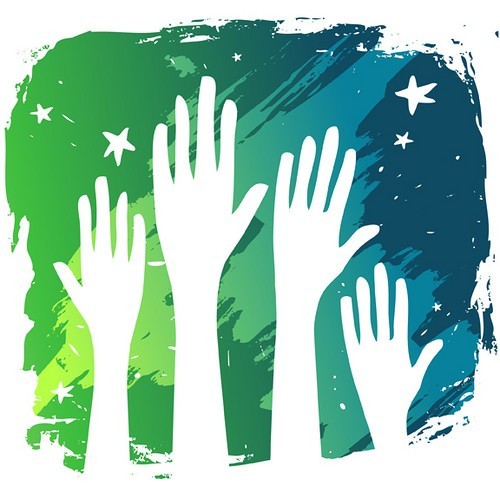 6
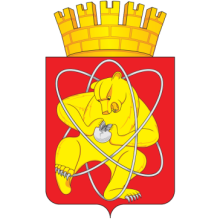 Что мы можем сделать сегодня?
Попробовать закупать отечественное ПО уже сейчас.
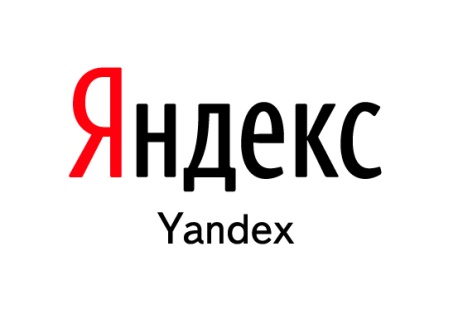 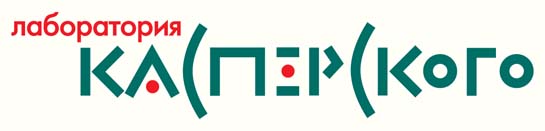 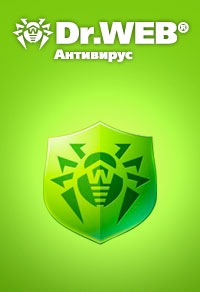 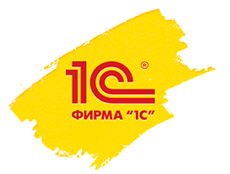 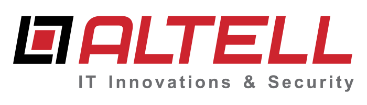 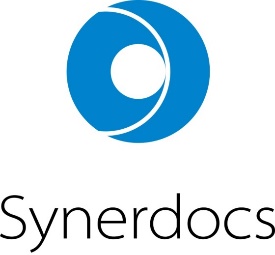 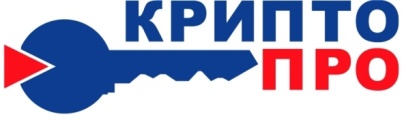 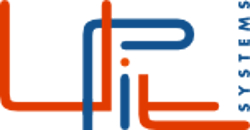 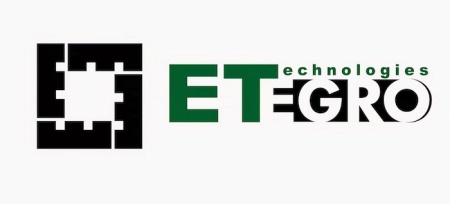 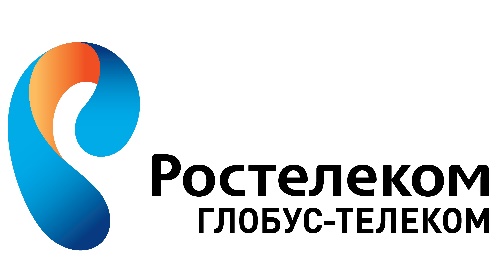 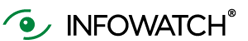 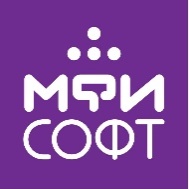 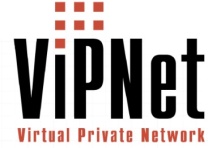 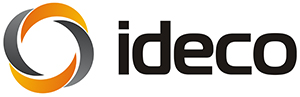 7
ТОСЭР
Территории опережающего социально-экономического развития
8
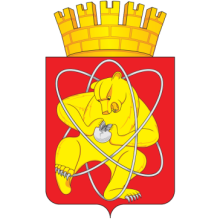 Кластер инновационных технологий г. Железногорск
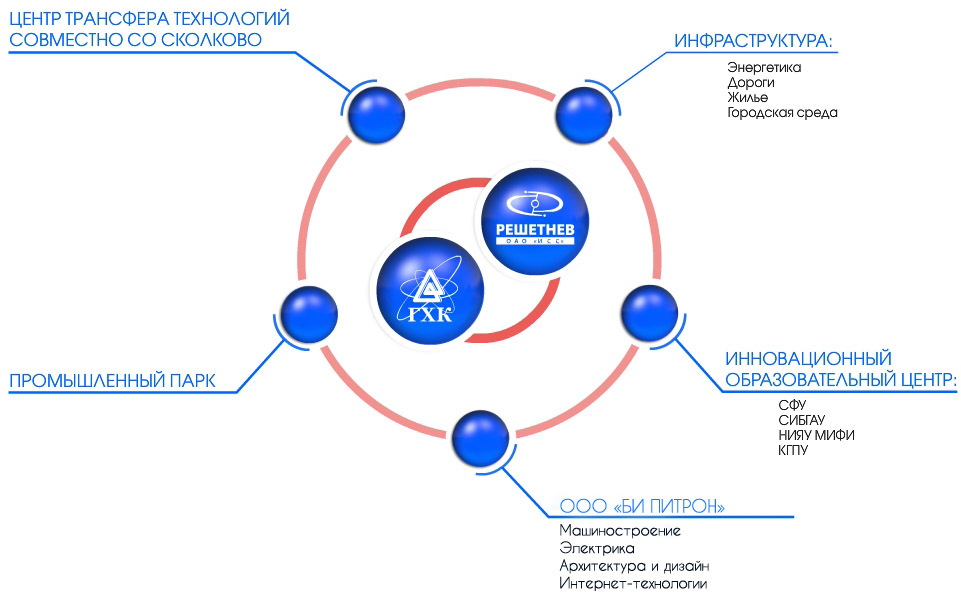 9
Основные параметры ТОСЭР
Основная специализация ТОСЭР Железногорск будет включать в себя следующие отрасли: 
Производство кокса, нефтепродуктов и ядерных материалов 
Производство готовых металлических изделий 
Создание и разработка ПО
Производство машин и оборудования
Производство электрических машин и электрооборудования 
Производство аппаратуры для радио, телевидения и связи 
Связь 
Деятельность, связанная с использованием вычислительной техники и информационных технологий 
Научные исследования и разработки
Специализация ТОСЭР Железногорск
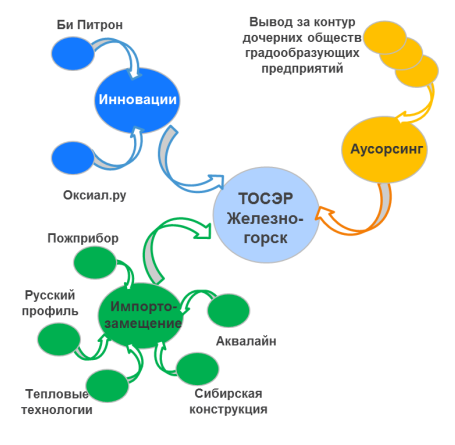 *Согласно представленным данным по проектам
10
Оценка эффективности создания ТОСЭР Железногорск
Прогнозное значение заявленных резидентов, 2026 год:
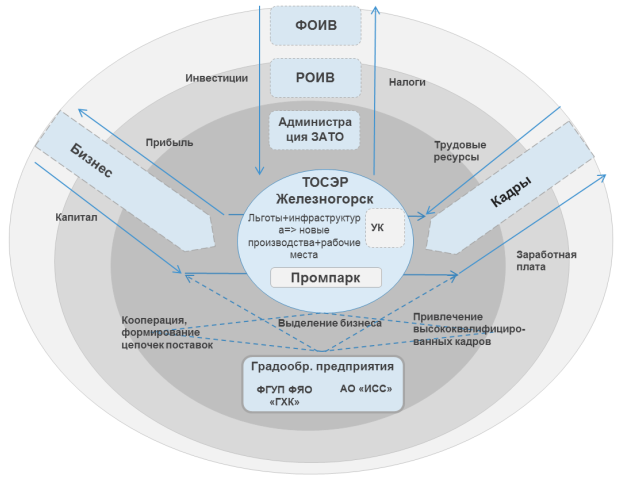 Прогнозное значение перспективных резидентов, 2026 год:
11
[Speaker Notes: ТОСЭР, расположенная в центре схемы будет служить центром притяжения бизнеса и кадров вследствие льготного налогового режима и инфраструктурной обеспеченности площадок. Результатом функционирования режима станет создание новых производств и новых рабочих мест. В перспективе градообразующие предприятия города могут принять участие в деятельности режима за счет выделения новых проектов из своего контура, а также в локализации своих поставщиков. Таким образом, режим ТОСЭР в перспективе может стать одним из возможных механизмов работы с бизнесом на территории города.]
Строительство промпарка
12
Строительство промпарка
13
Строительство промпарка
14
Строительство промпарка
15
Спасибо за внимание!
Приглашаем к сотрудничеству на территории ЗАТО г. Железногорск!